Coronaropathie chez les patients de plus de 75 ans
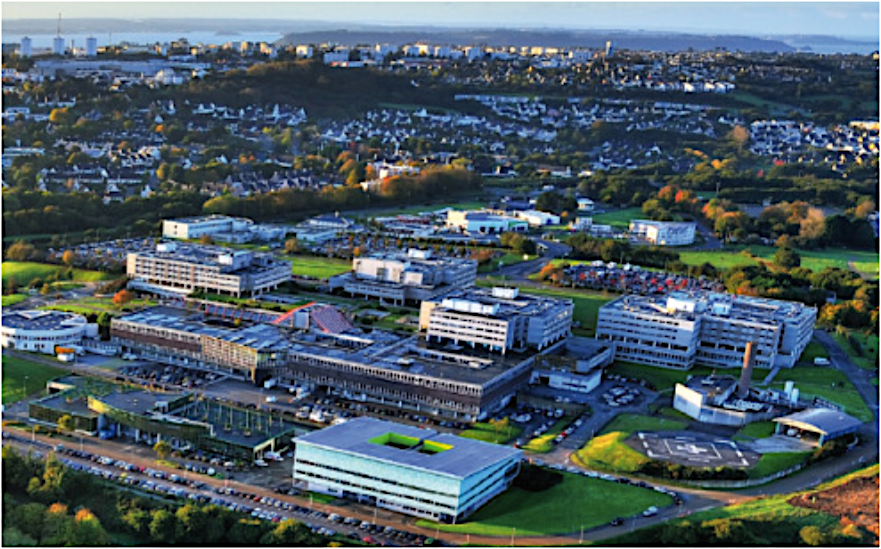 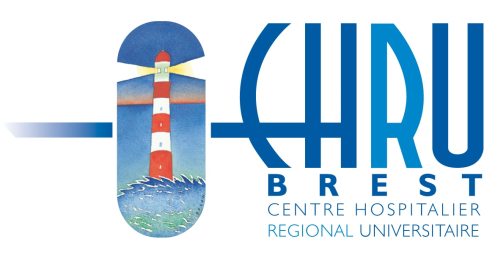 Romain Didier M.D, PhD
CHRU Brest, France
https://www.socrative.com
Nom de la salle: DIDIER5359
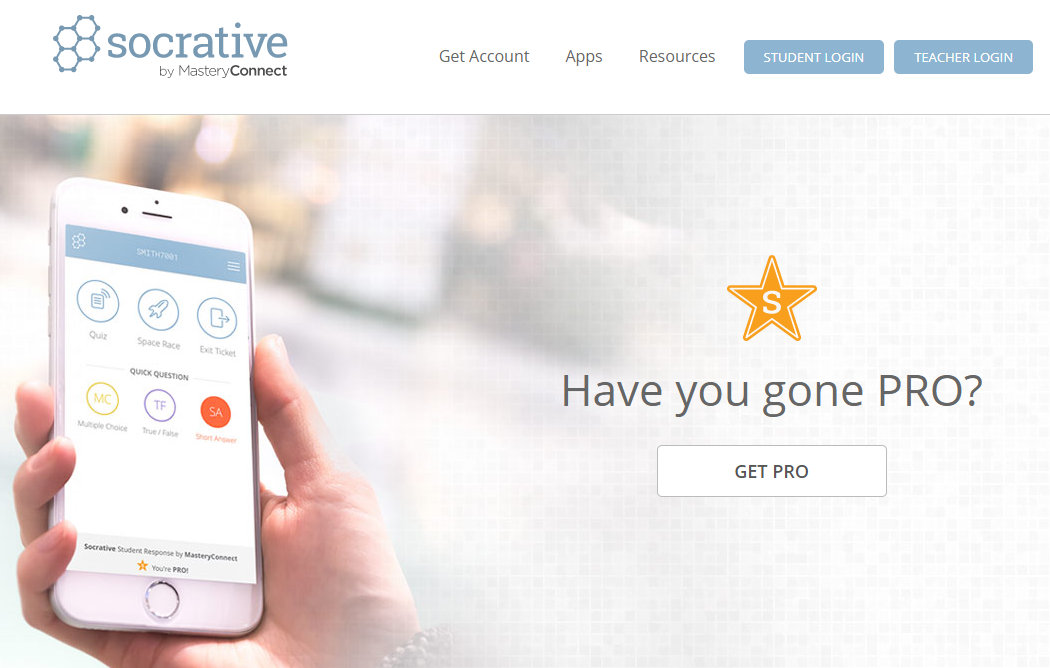 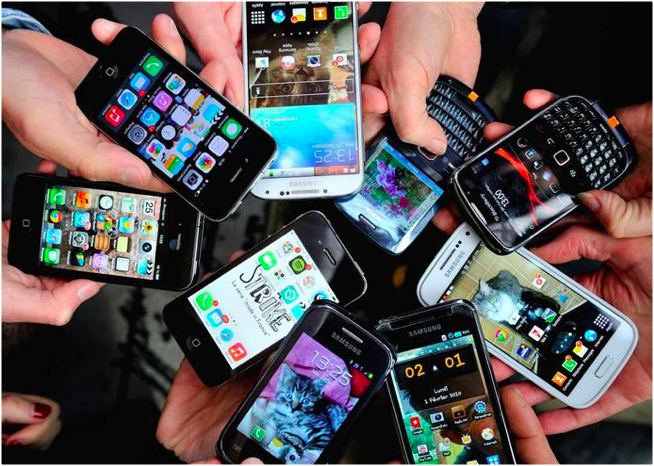 Question 1: les patients présentant un angor stable ont un risque de mortalité élevé par rapport à la population générale.
Vrai

Faux
Question 2: les patients présentant un syndrome coronarien aigu ont un risque de mortalité élevé par rapport à la population générale
Vrai

Faux
La maladie coronaire athéromateuse
Pic de prévalence dans les années 1960-1980

Les pays industrialisés 

La durée de vie 

Principale cause de mortalité dans de nombreux pays
 (2ème en France)

Diminution de la mortalité
La maladie coronaire athéromateuse patient > 75ans
Un patient sur 3 présentant un syndrome coronarien à plus de 75 ans

Présentations cliniques variables allant de la douleur thoracique à l’asthénie d’effort

Difficulté d’interprétation des ECG
La physiopathologie de la plaque d’athérome
Répartition
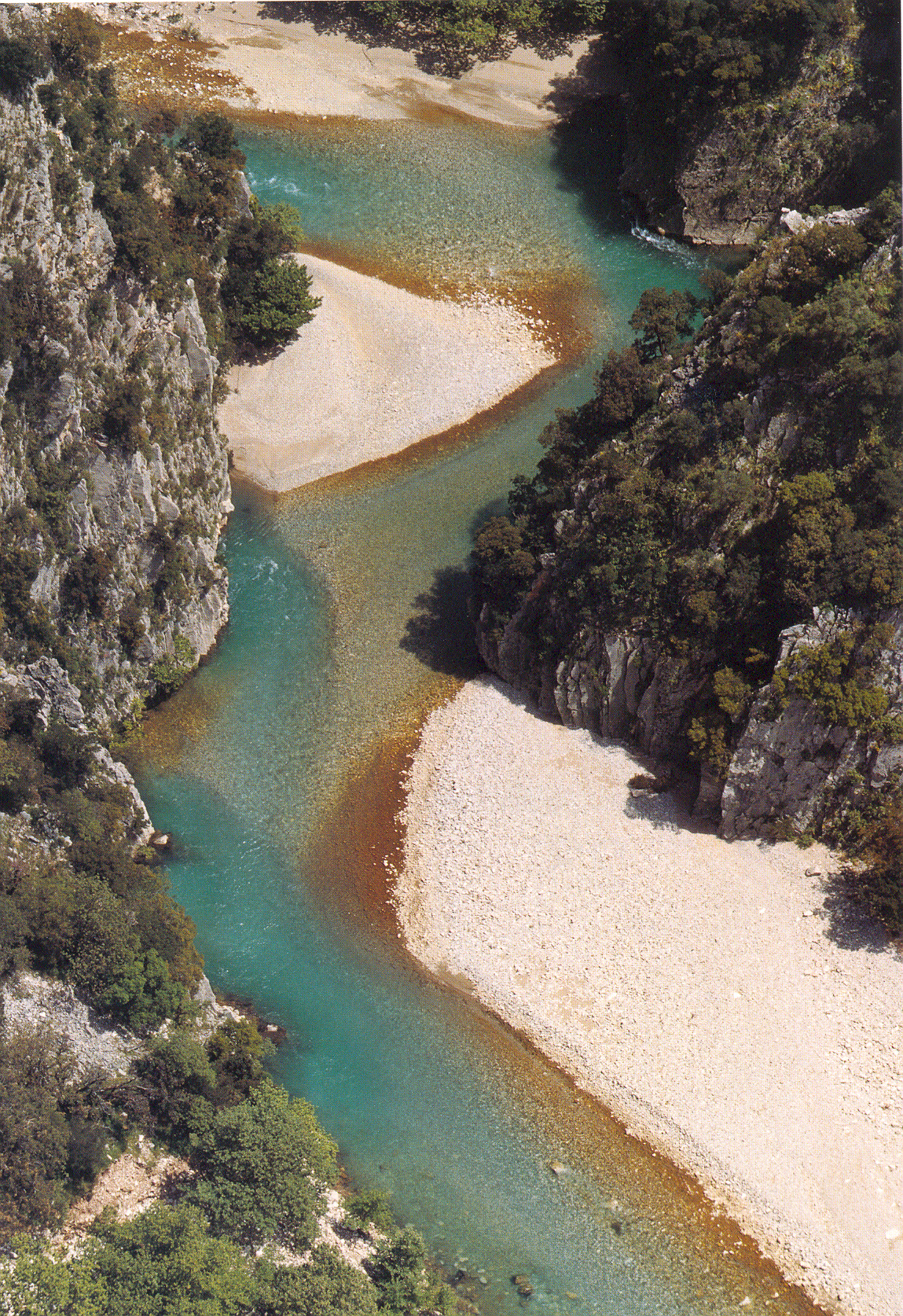 Pathologie multifocale

Aorte abdominale, artères coronaires proximales, iliofémorales, bifurcations carotidiennes 

Proche des branches de bifurcation ou dans les courbes internes des vaisseaux
Répartition
Les sites avec un flux non laminaire ou faible flux (shear stress)
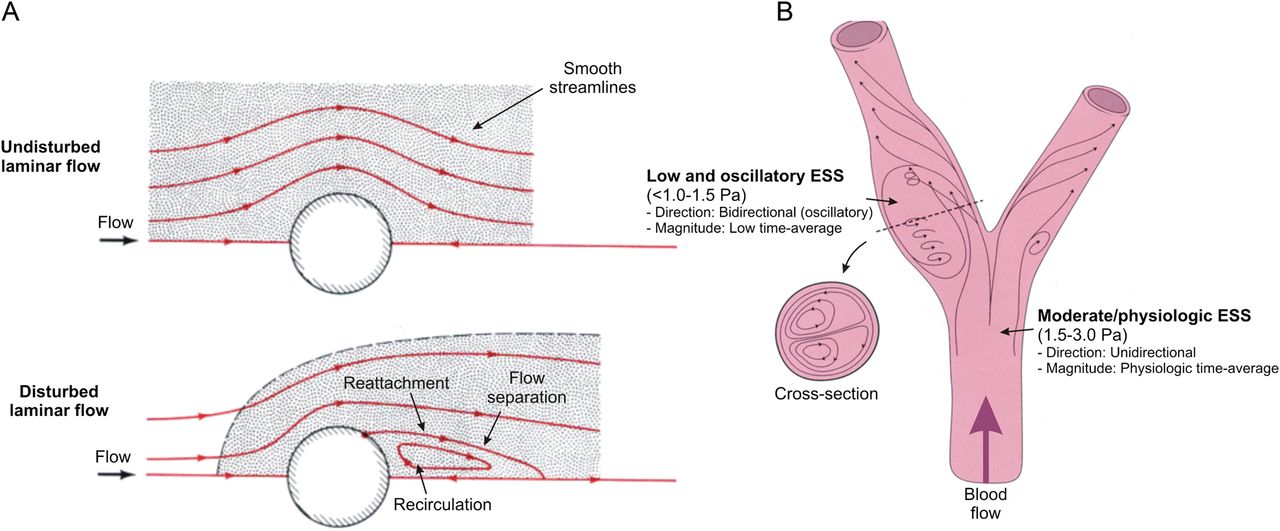 Jolanda J. Wentzel et al. Cardiovasc Res 2012;96:234-243
[Speaker Notes: (A) Types of blood flow. (B) Types of ESS. Adapted from Chatzizisis et al.34]
Répartition
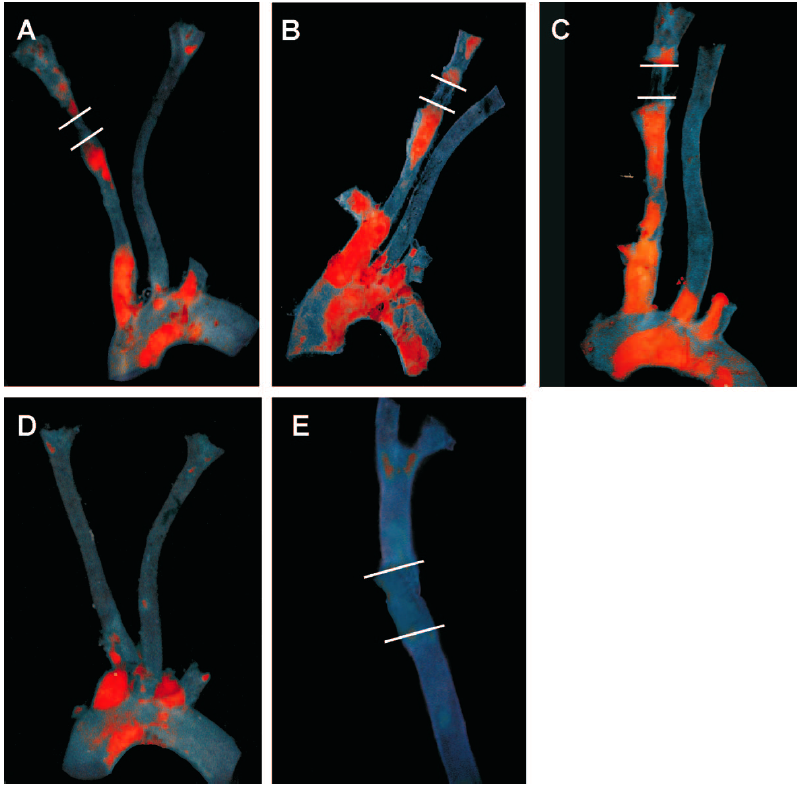 Cheng et al. Circulation 2006;113:2744-53.
Classification
Circulation. 1995 sept 1;92(5):1355–74
11
[Speaker Notes: Stary Hebert]
Classification
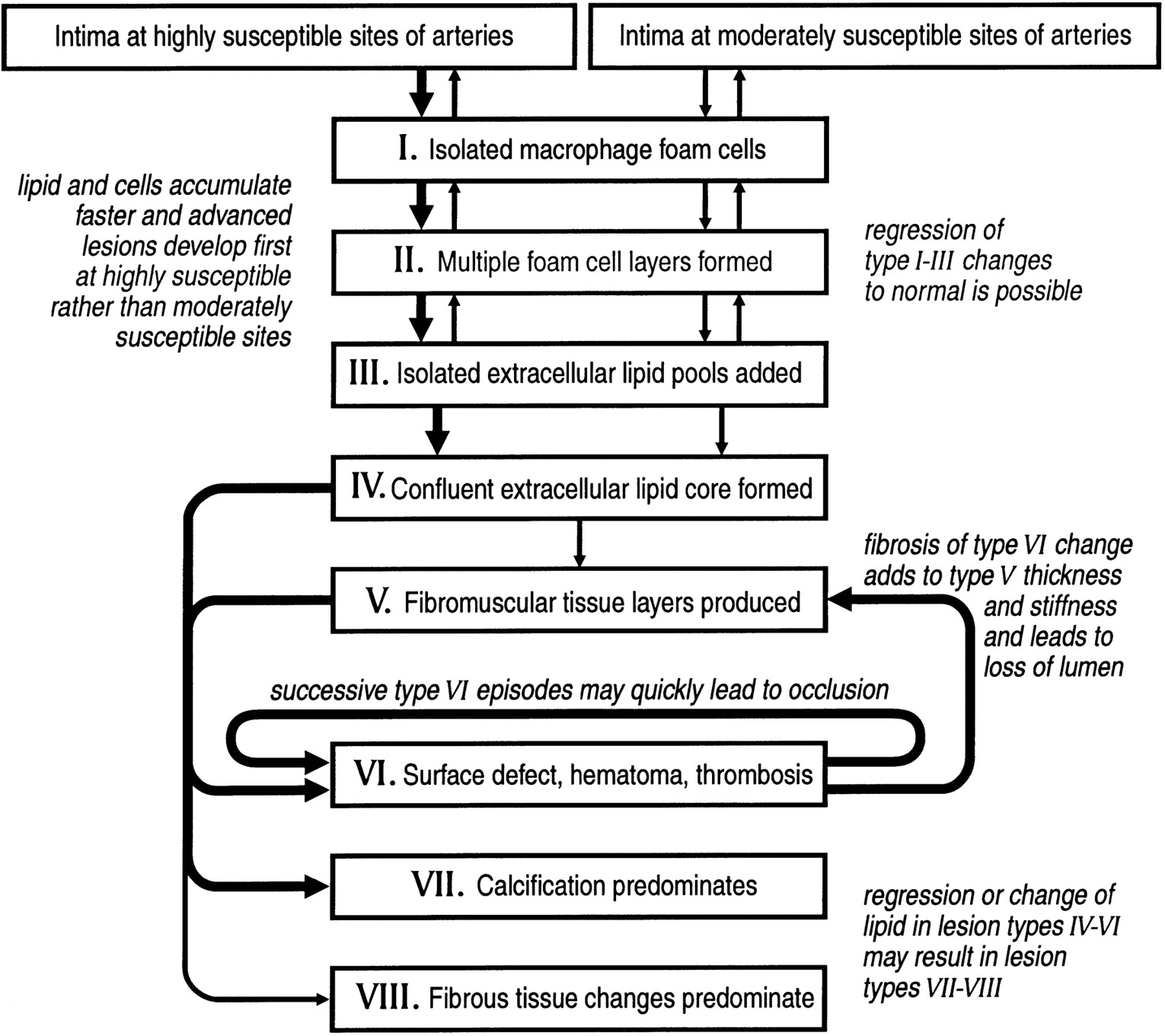 Herbert C. Stary Arterioscler Thromb Vasc Biol. 2000;20:1177-1178
[Speaker Notes: Outline of the sequence in the evolution of atherosclerotic lesions from type I to type IV and of the various possible subsequent pathways of progression to lesion types beyond type IV. The diagram lists the main histological characteristics of each sequential step (lesion type). Thick or thin arrows differentiate between the relative ease with which lesions develop at specific sites, or they indicate the relative frequency and importance of a pathway section.]
Classification
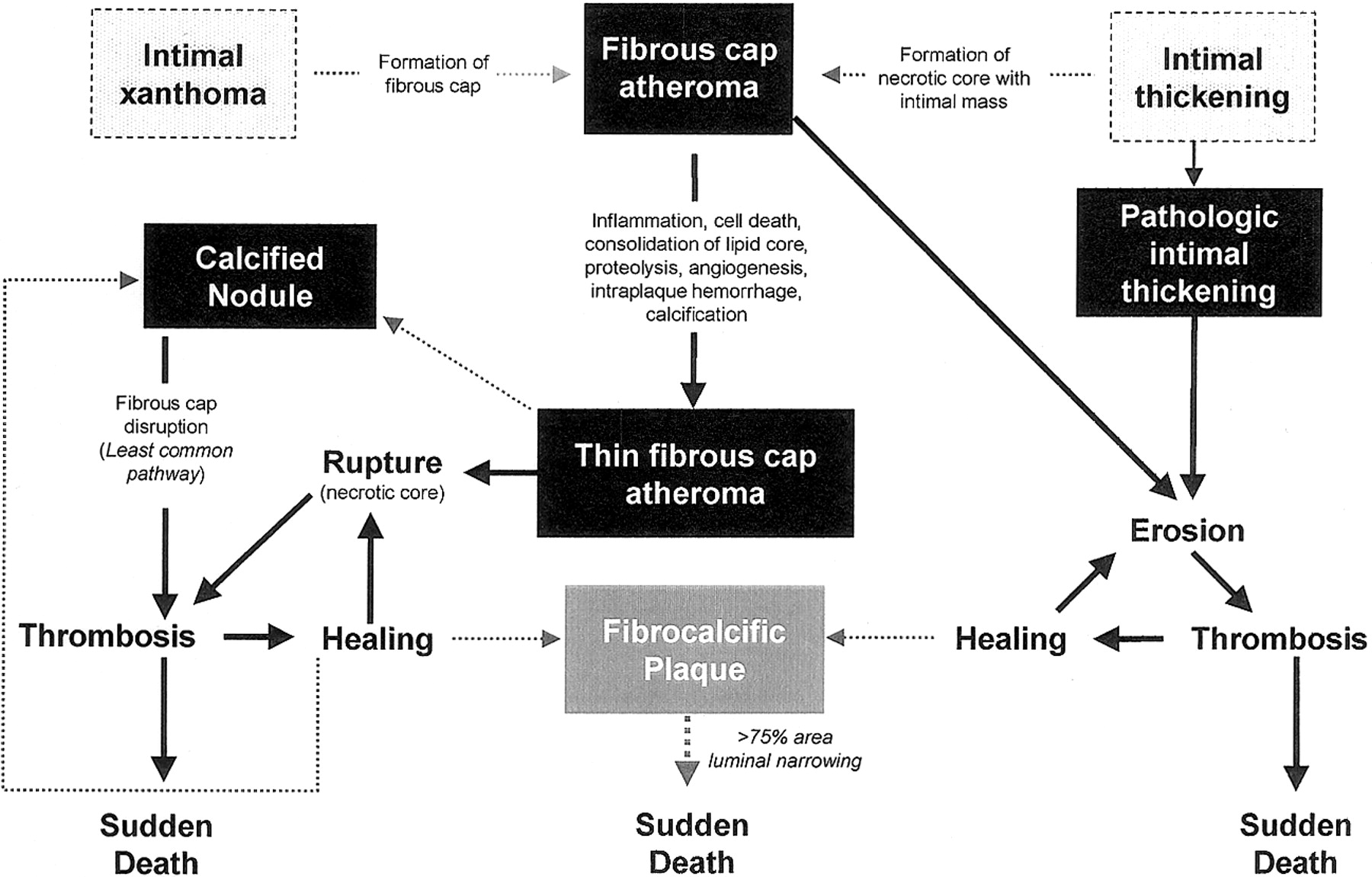 Renu Virmani et al. Arterioscler Thromb Vasc Biol. 2000;20:1262-1275
[Speaker Notes: Our simplified scheme for classifying atherosclerotic lesions modified from the current AHA recommendations. The boxed areas represent the 7 categories of lesion. We have used dashed lines for 2 categories because there is controversy over the role that each of them plays in the initial phase of lesion formation, and both “lesions” can exist without progressing to a fibrous cap atheroma (ie, AHA type IV lesion). The processes leading to lesion progression are listed between categories. Lines (solid and dotted, the latter representing the least-established processes) depict current concepts of how 1 category may progress to another, with the thickness of the line representing the strength of the evidence that these events do occur.]
Classification
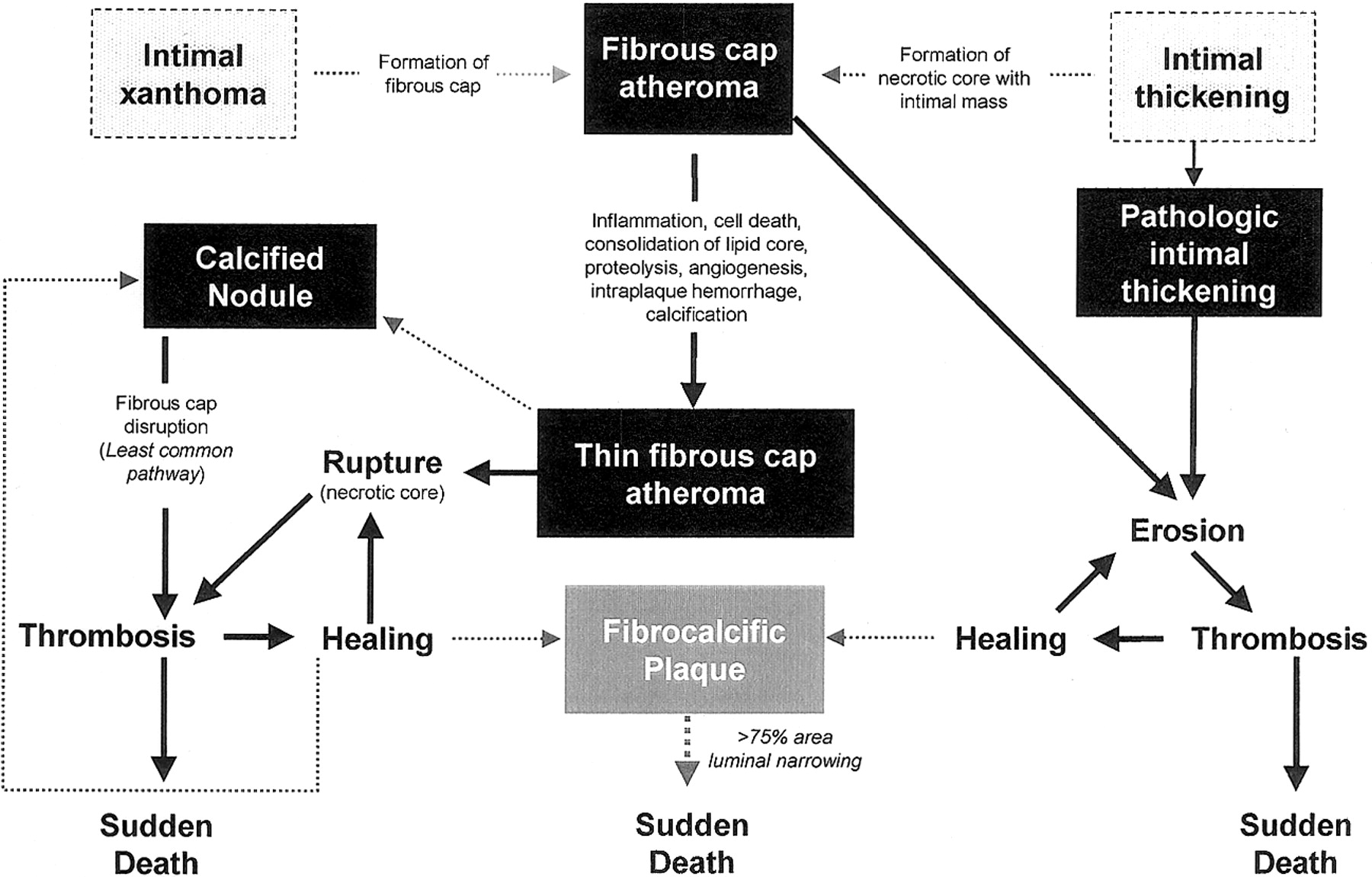 Renu Virmani et al. Arterioscler Thromb Vasc Biol. 2000;20:1262-1275
[Speaker Notes: Our simplified scheme for classifying atherosclerotic lesions modified from the current AHA recommendations. The boxed areas represent the 7 categories of lesion. We have used dashed lines for 2 categories because there is controversy over the role that each of them plays in the initial phase of lesion formation, and both “lesions” can exist without progressing to a fibrous cap atheroma (ie, AHA type IV lesion). The processes leading to lesion progression are listed between categories. Lines (solid and dotted, the latter representing the least-established processes) depict current concepts of how 1 category may progress to another, with the thickness of the line representing the strength of the evidence that these events do occur.]
lésions athéromateuses
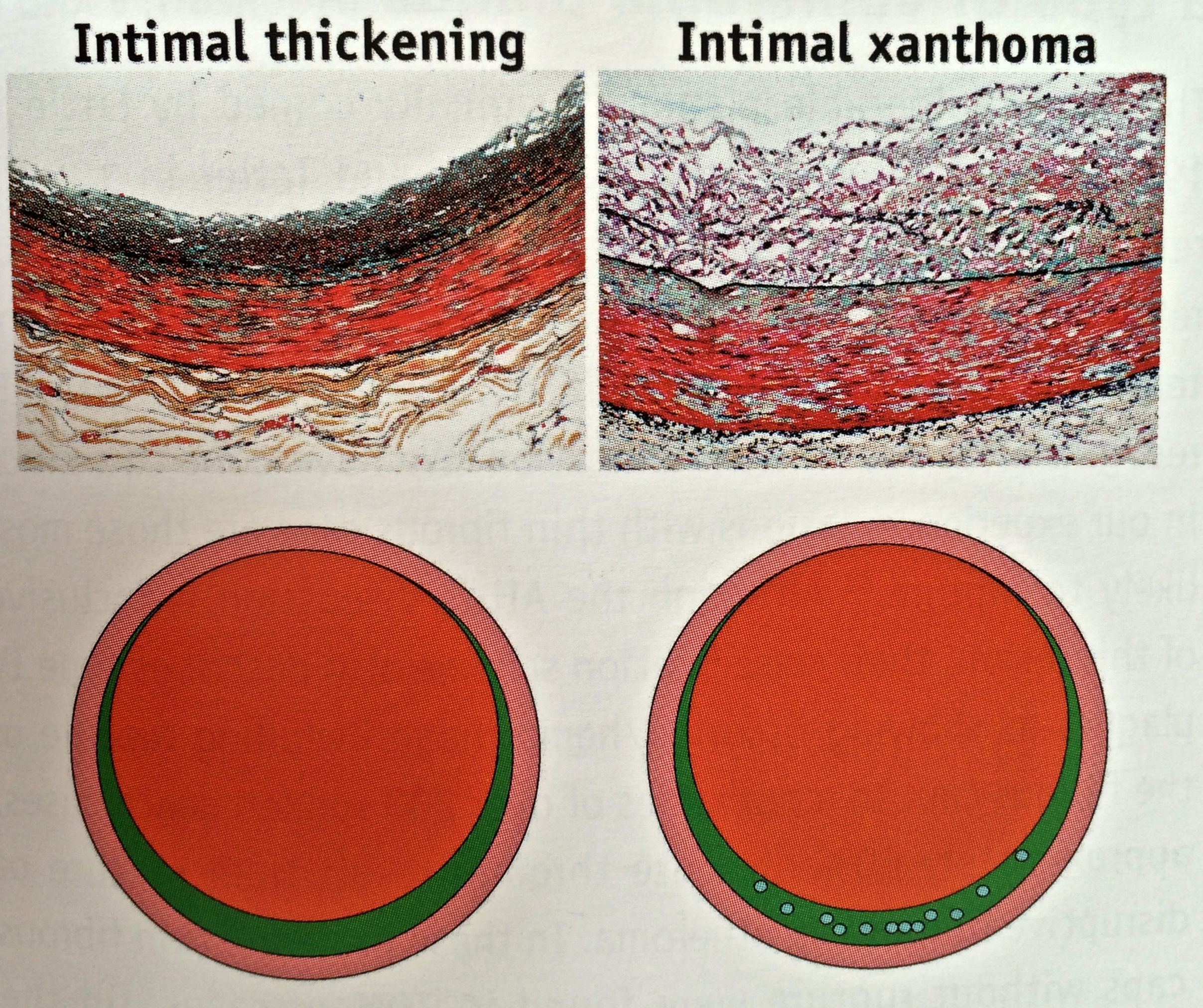 Epaississement intimal
réversible
Xanthomas 
accumulation de matériel riche en lipides dans l’intima
réversible
Arterioscler Thomb Vasc Biol 2000;20:1262-1275
lésions athéromateuses
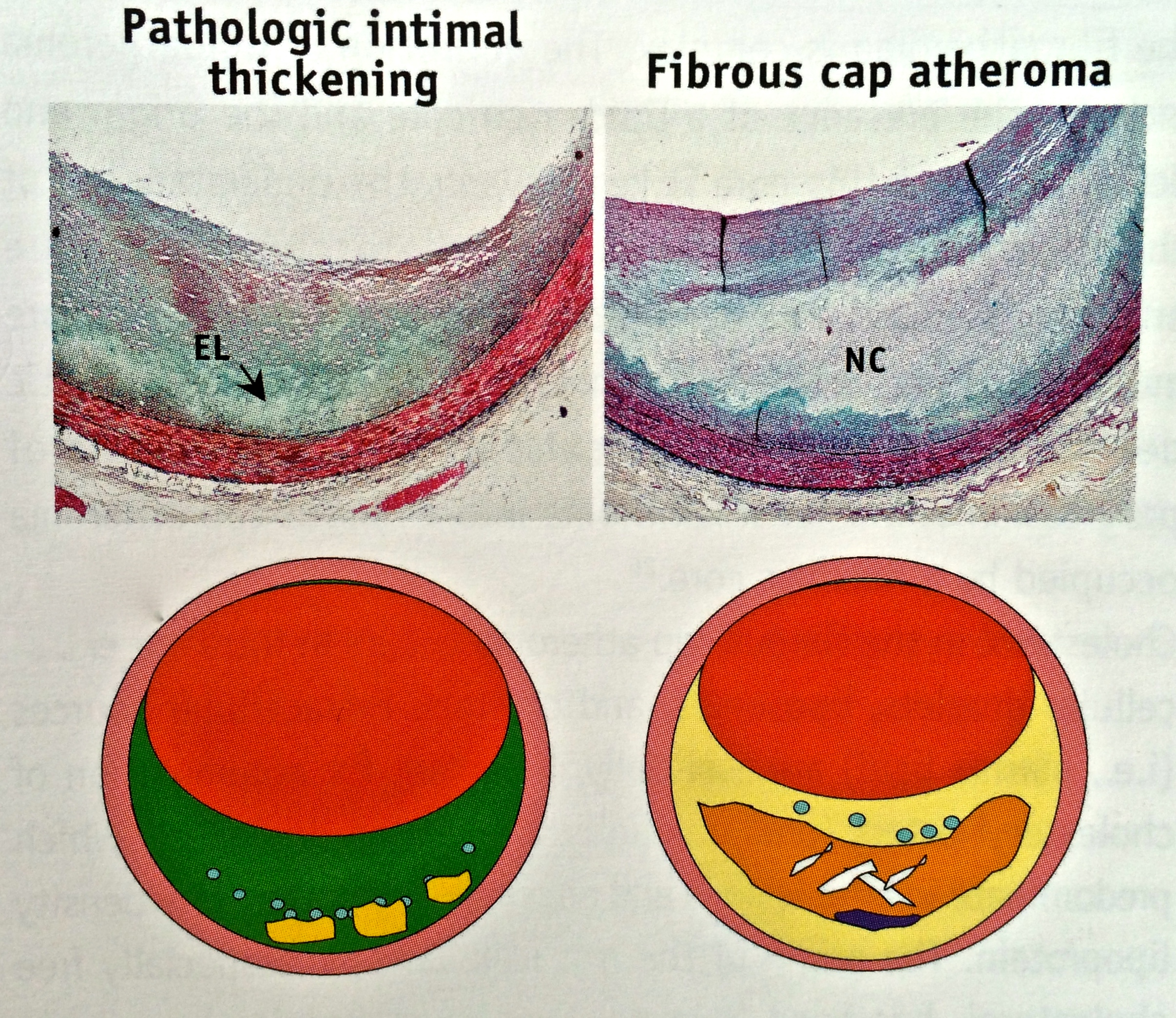 Epaisseur intimale pathologique
Présence de petits pools lipidiques 
Sans déformation de la structure de l’intima
20 à 30 ans
Arterioscler Thomb Vasc Biol 2000;20:1262-1275
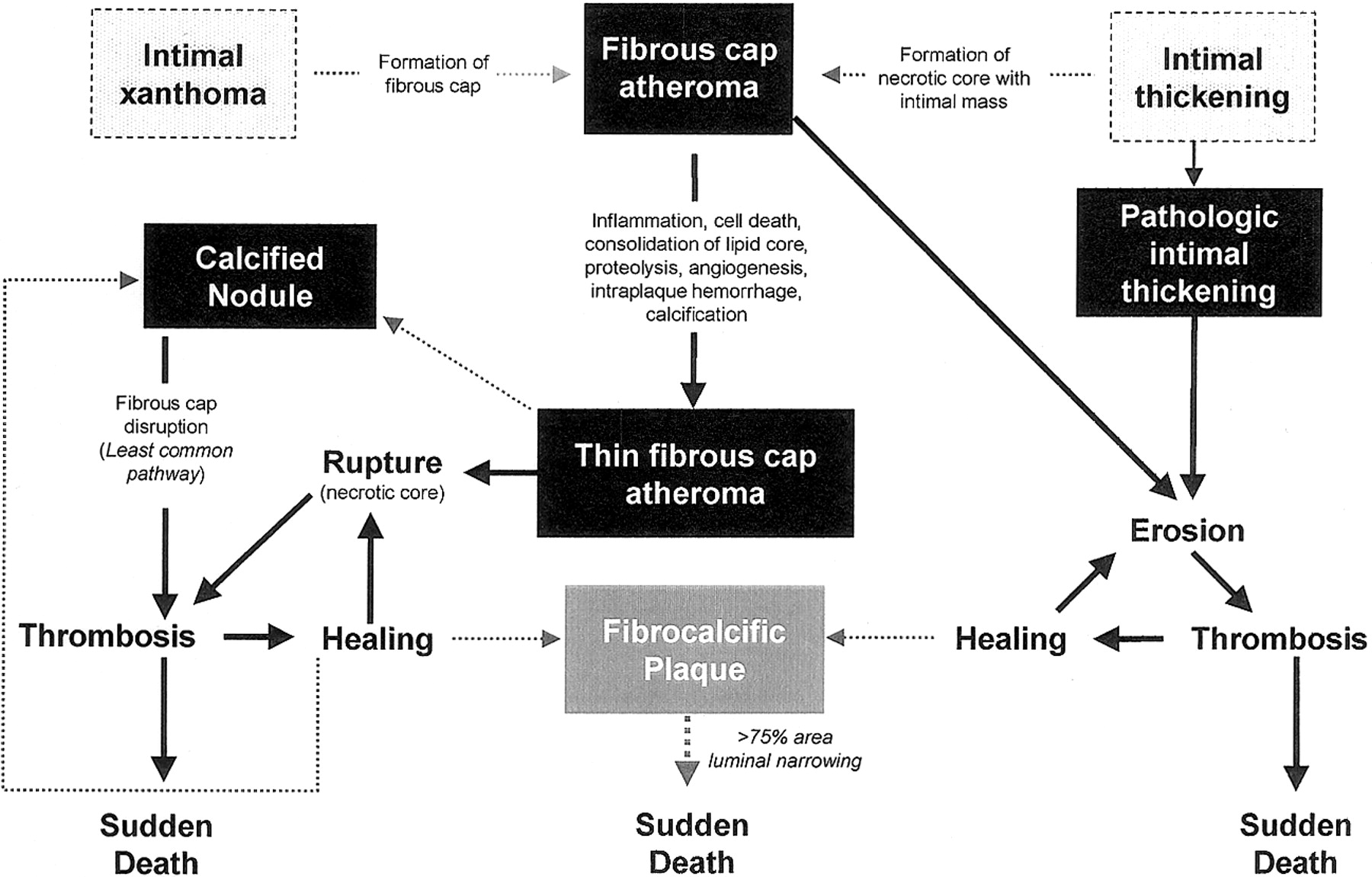 Renu Virmani et al. Arterioscler Thromb Vasc Biol. 2000;20:1262-1275
[Speaker Notes: Our simplified scheme for classifying atherosclerotic lesions modified from the current AHA recommendations. The boxed areas represent the 7 categories of lesion. We have used dashed lines for 2 categories because there is controversy over the role that each of them plays in the initial phase of lesion formation, and both “lesions” can exist without progressing to a fibrous cap atheroma (ie, AHA type IV lesion). The processes leading to lesion progression are listed between categories. Lines (solid and dotted, the latter representing the least-established processes) depict current concepts of how 1 category may progress to another, with the thickness of the line representing the strength of the evidence that these events do occur.]
Formation du corps lipidique ou nécrotique
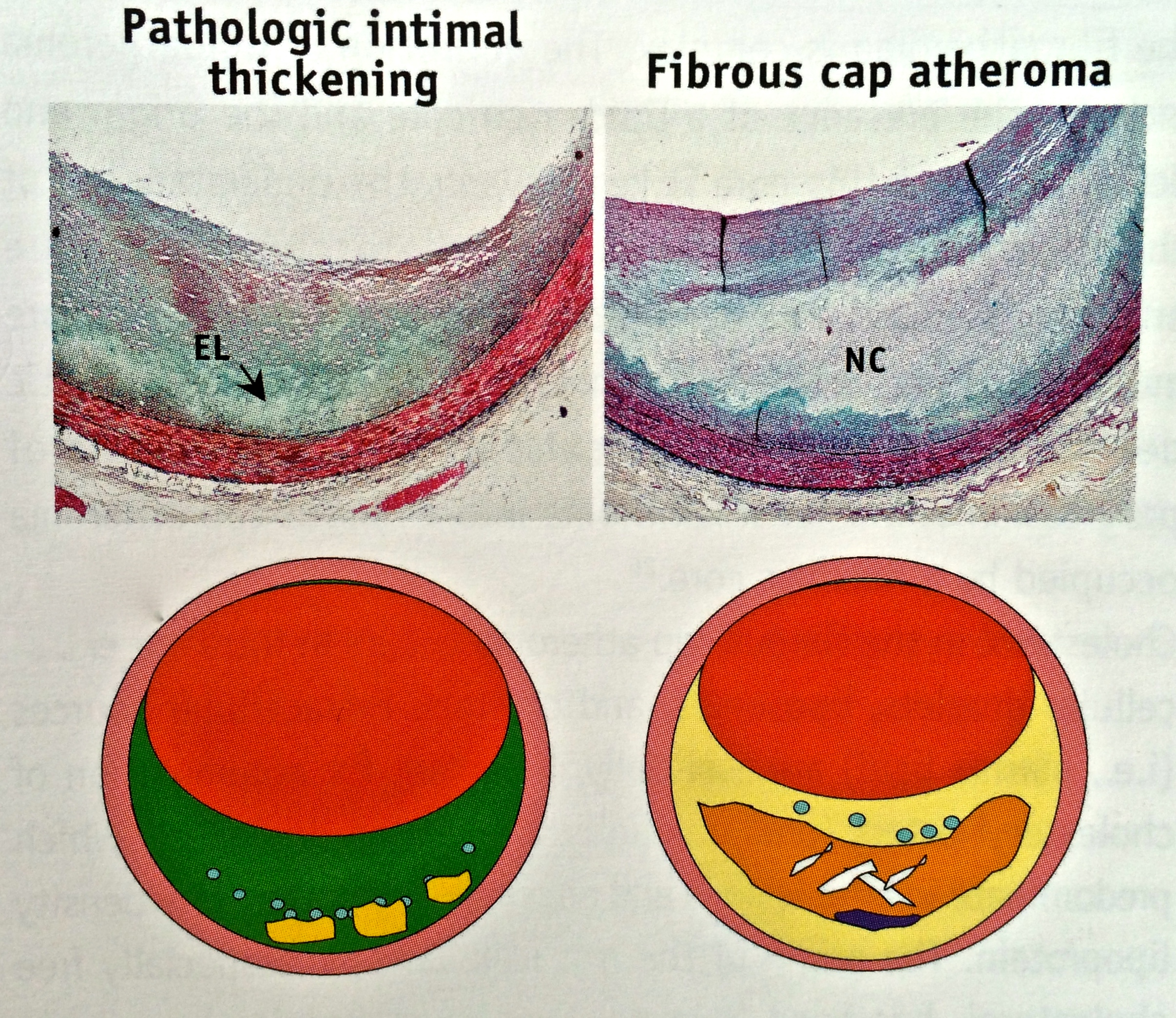 Confluence de petits pools lipidiques en un seul corps lipidique 

Modification irréversible de la structure intimale

Débrits cellulaires et lipidiques
Nécrose et apoptose
FIBROATHEROME
Arterioscler Thomb Vasc Biol 2000;20:1262-1275
Angiogénèse
Formation de néo-vaisseaux dépendant des vasa vasorum

Produit une autre entrée de monocytes et de cellules immunes

Hémorragies intra-plaque 

Expansion du corps nécrotique et de l’inflammation locale
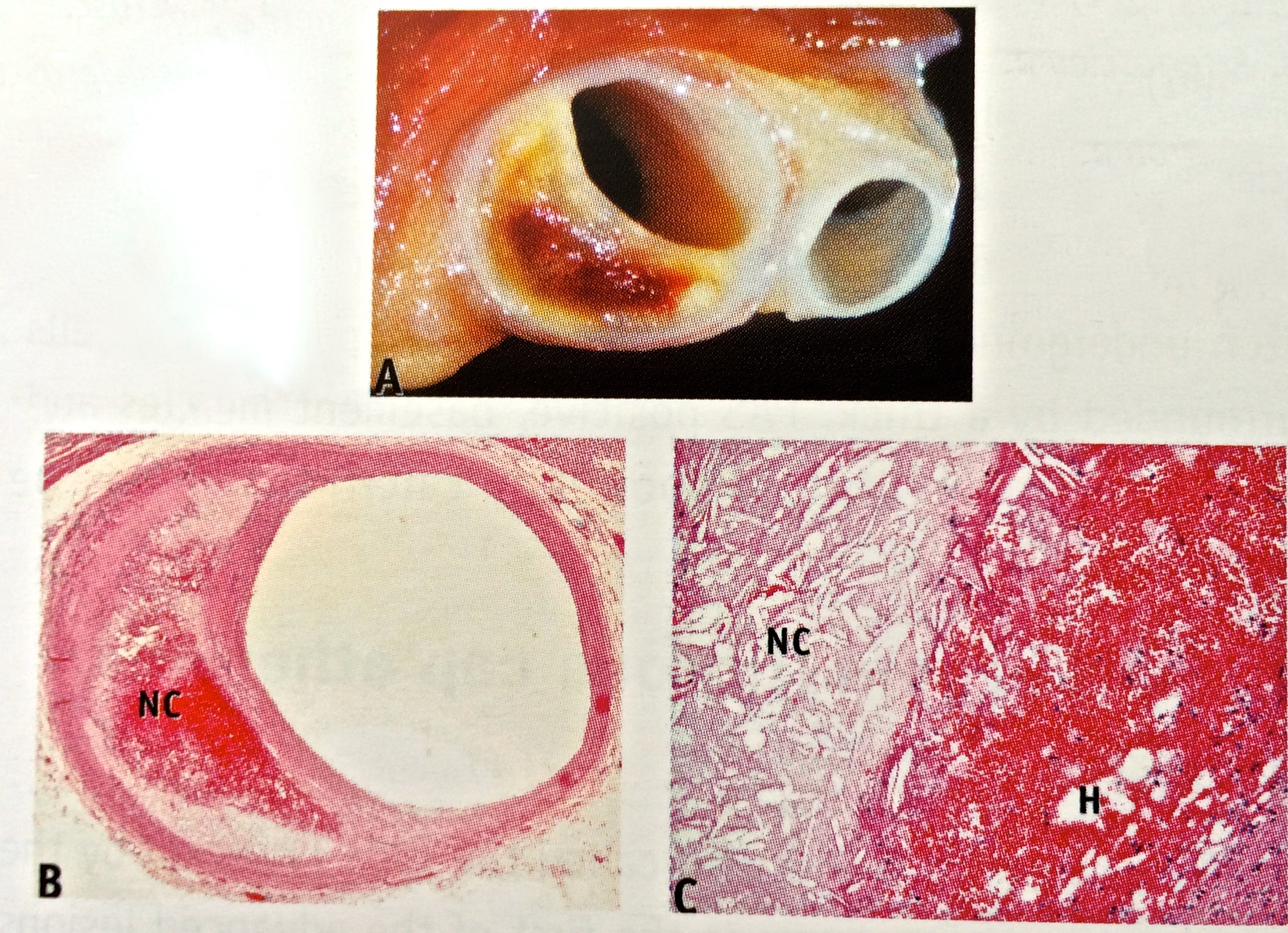 Cardiovascular Pathology, Virmani R
Fibrose et Calcification
Production par les cellules musculaires lisses (CML)  de collagène, élastine, protéoglycanes 

Augmentation des CML durant le développement athéromateux

Les cellules apoptotiques et la matrice extra-cellulaire constituent le nid de formation des calcifications (plaque fibrocalcique)

Calcification complète du corps lipidique
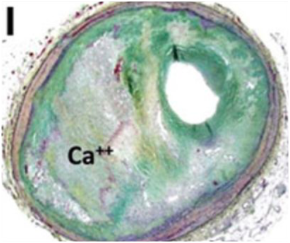 Circulation Research 2014; 114: 1904-1917
Remodelage Artériel
Remodelage positif (compensateur)

Remodelage négatif (délétère)
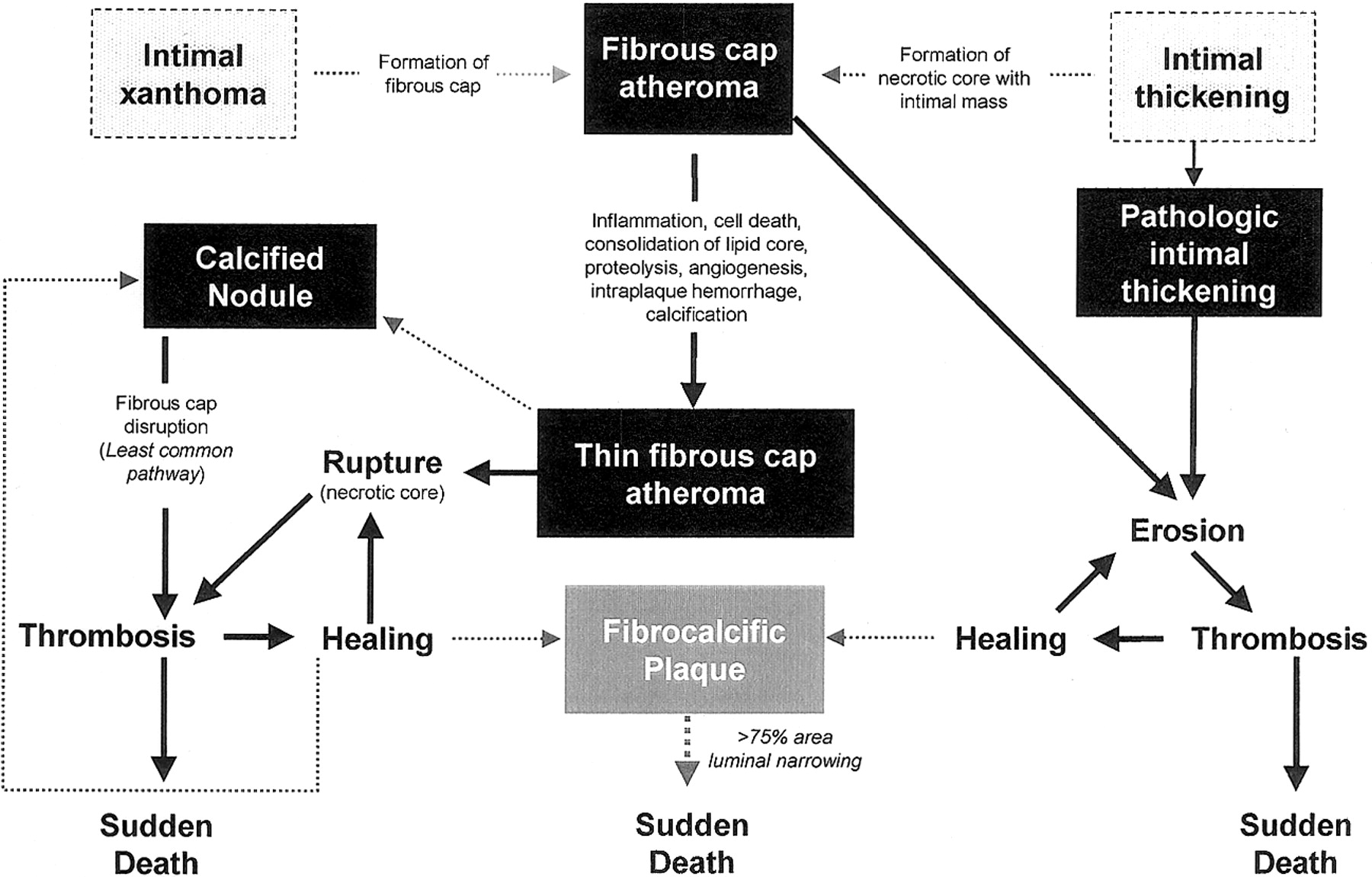 Renu Virmani et al. Arterioscler Thromb Vasc Biol. 2000;20:1262-1275
[Speaker Notes: Our simplified scheme for classifying atherosclerotic lesions modified from the current AHA recommendations. The boxed areas represent the 7 categories of lesion. We have used dashed lines for 2 categories because there is controversy over the role that each of them plays in the initial phase of lesion formation, and both “lesions” can exist without progressing to a fibrous cap atheroma (ie, AHA type IV lesion). The processes leading to lesion progression are listed between categories. Lines (solid and dotted, the latter representing the least-established processes) depict current concepts of how 1 category may progress to another, with the thickness of the line representing the strength of the evidence that these events do occur.]
Thrombose coronaire
Rupture de plaque (60-75%)

Érosion (25-40%)

Nodules calcaires (2-7%)
Rupture de plaque
Spontanée

stress physique ou émotionel (triggers)

activité sexuelle	

changement de température

Infection

cocaïne 

rythme circadien (matin)
Rupture de plaque
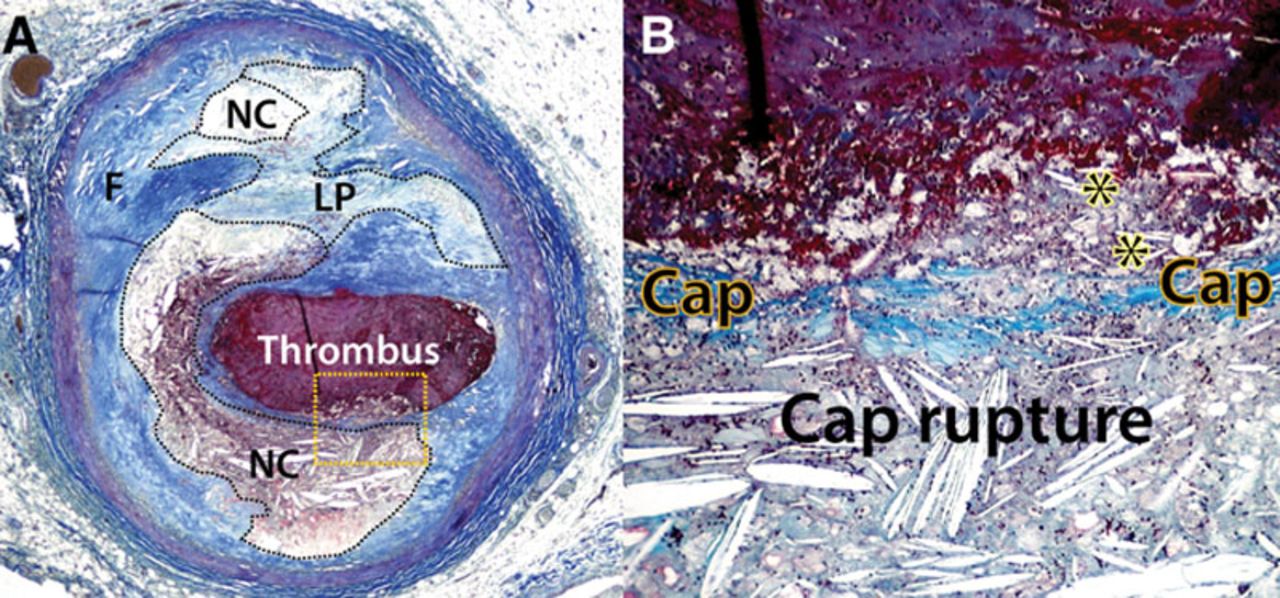 Jacob Fog Bentzon et al. Circ Res. 2014;114:1852-1866
[Speaker Notes: A, Thrombosis caused by plaque rupture. The culprit plaque shown in A is a fibroatheroma consisting of fibrous tissue (F), areas dominated by extracellular lipid pools (LP), and fully developed necrotic cores (NC). B, Large magnification of the orange inset in A. The thin and inflamed fibrous cap covering the large necrotic core has ruptured and core material, including cholesterol crystals (*), has been propelled into the lumen where it can be found at the base of the thrombus. Elastin–trichrome stain (collagen blue).]
Erosion
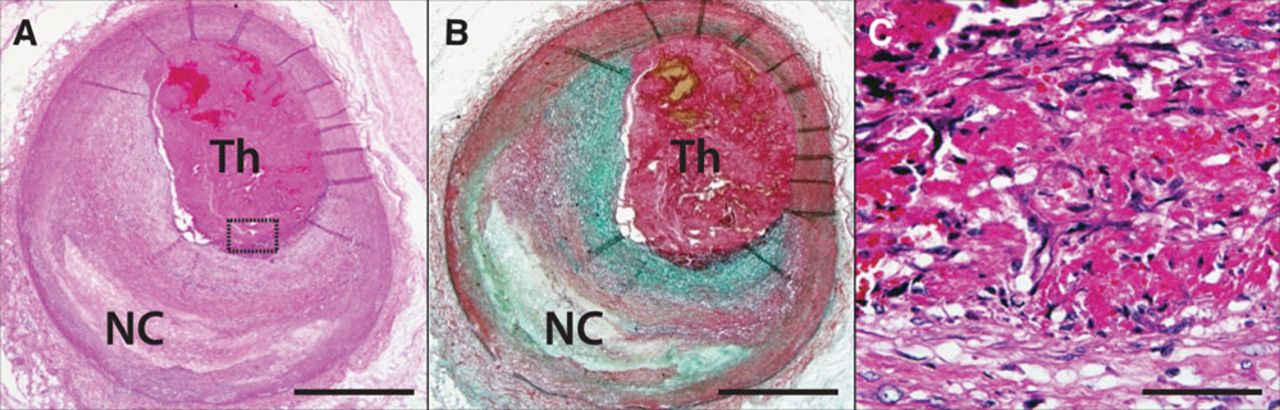 Jacob Fog Bentzon et al. Circ Res. 2014;114:1852-1866
[Speaker Notes: Plaque erosion. A and B, Plaque erosion with occlusive luminal thrombus (Th) and underlying fibroatheroma with early necrotic core (NC). A high-power image in C shows invading cells resembling smooth muscle cells and endothelial cells. Hematoxylin–eosin (A and C) and Movat pentachrome stains (B). Scale bars 1 mm (A and B) and 50 μm (C). Reproduced with permission from Kramer et al100 with permission of the publisher. Copyright 2010, the American College of Cardiology Foundation.]
Calcifications nodulaires
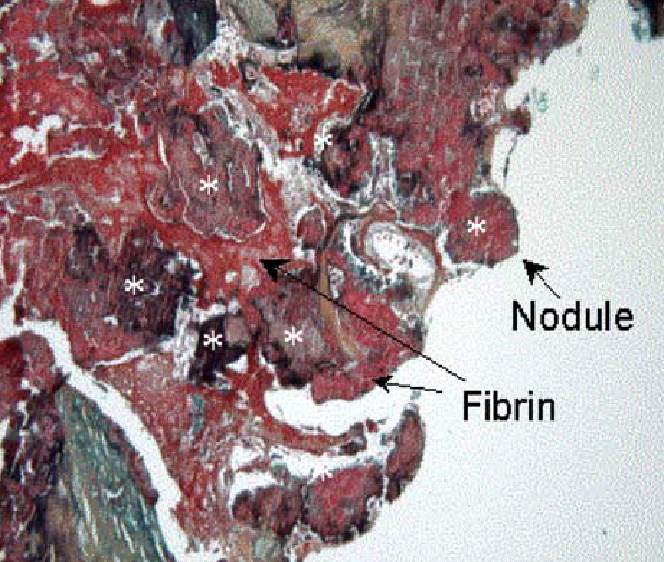 Plaques cicatrisées
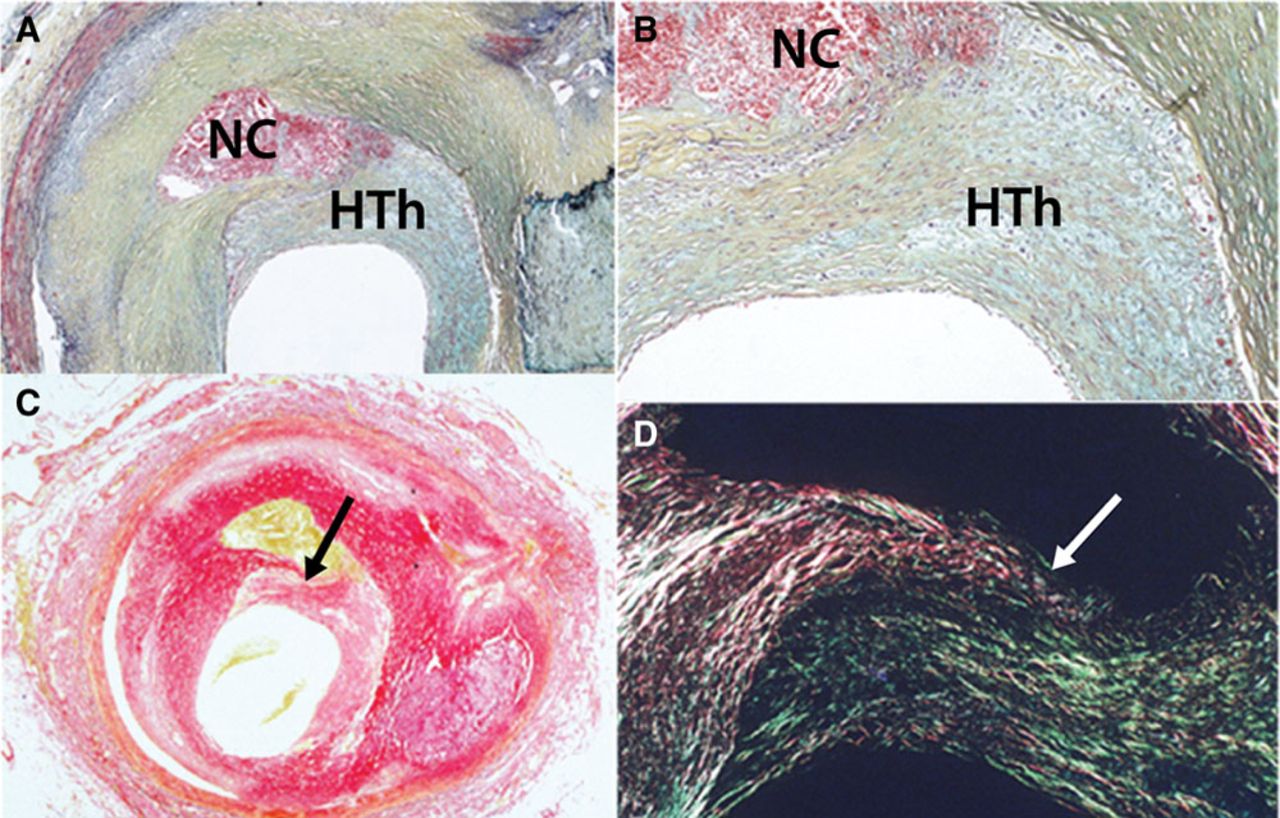 Jacob Fog Bentzon et al. Circ Res. 2014;114:1852-1866
[Speaker Notes: Healed plaque rupture. A, Fibroatheroma with hemorrhage in a late necrotic core (NC) is seen underlying a healed thrombus (HTh). Movat pentachrome stain. B, Higher magnification of the healed thrombus shows extensive smooth muscle cells within a collagenous proteoglycan-rich neointima and clear demarcation from the fibrous plaque region to the right. C, Layers of collagen shown by Sirius red staining. Note the area of dense, dark red collagen surrounding the necrotic core presumably corresponding to the old fibrous cap. D, Image of the same section taken with polarized light. Dense collagen (type I) in the old fibrous cap is lighter reddish yellow and is disrupted (arrow), with newer greenish type III collagen on right and above rupture site. Reproduced with permission from Burke et al105 with permission of the publisher. Copyright 2001, the American Heart Association.]
Synthèse physiopathologie coronaire
Plaques athéromateuses stables
Plaques athéromateuses instables
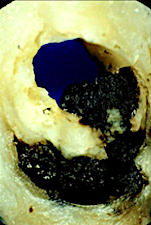 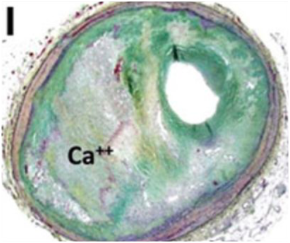 Impact sur la mortalité
Peu d’impact sur la mortalité
Angor d’effort
Faut ’il traiter?
Traiter si possible techniquement
Renu Virmani et al. Arterioscler Thromb Vasc Biol. 2000;20:1262-1275
Traitement de la coronaropathie
Invention de l’angioplastie
16 septembre 1977
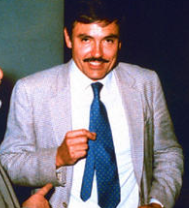 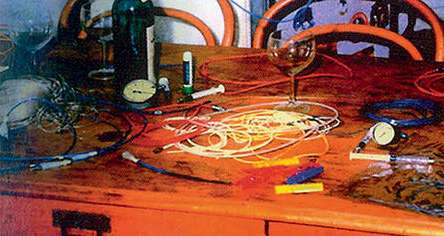 Andreas Grüntzig
Agression mécanique après angioplastie au ballon
Intimal dissection
thrombose (3 à 5%)

Réponse inflammatoire 

Re-sténose (20 to 50%)
Stents
Premier stent implanté par Jacques Puel:    Wallstent  Mars 1986

Pour traiter les dissections post angioplasties

Les stents nu ont un taux de re-stenose élévé chez les diabétiques, les lesions diffuses, et les petits vaisseaux (30 to 60%)
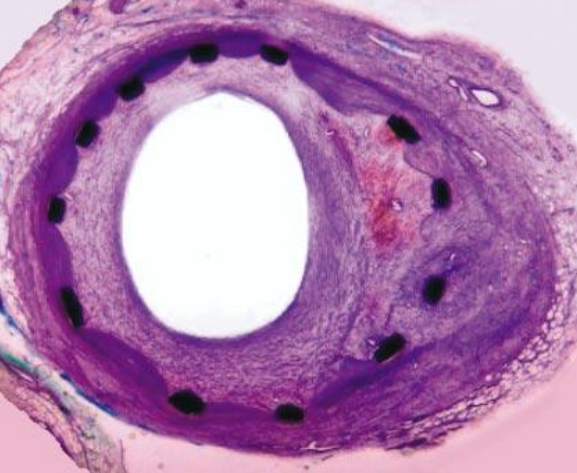 Première génération de stent actif
Stents actifs
Stent Strut = platform
Polymer
Drug
Stent
Patient
Diabetes
Chronic renal insufficiency
Low EF
DAPT
Duration
Type
Patient compliance
Stent
Type
Under-expansion
Over-expansion
Edges Dissections
Lesion
ISR
CTO
Venous Graft
Chronic or acute
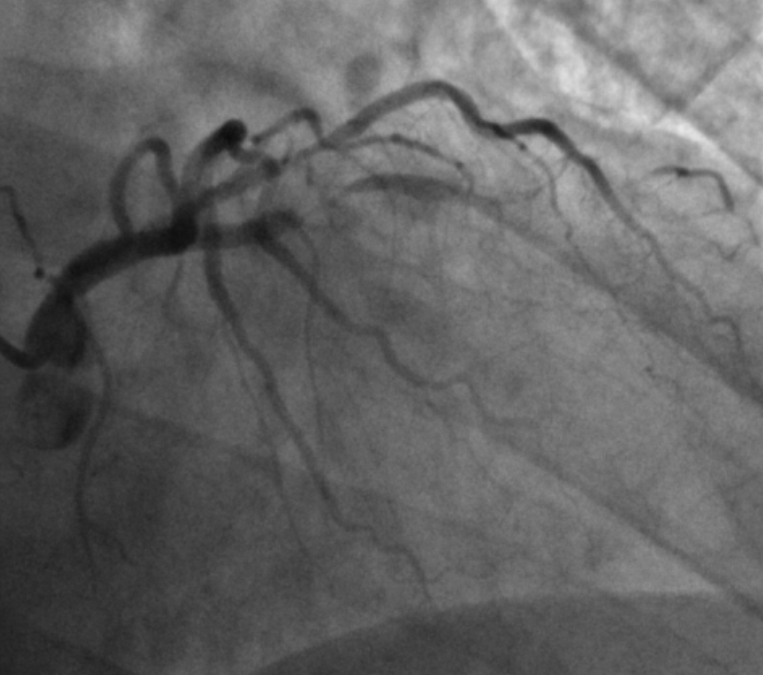 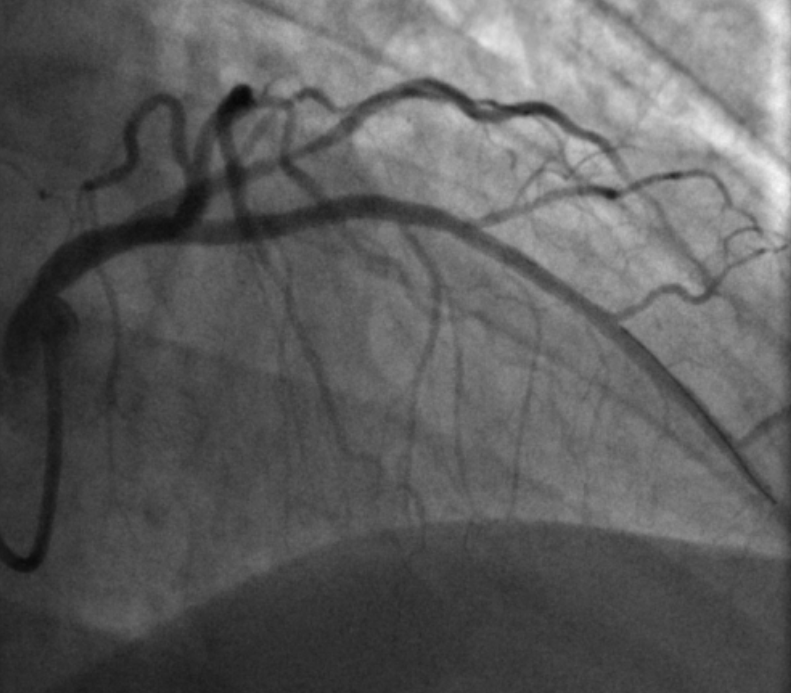 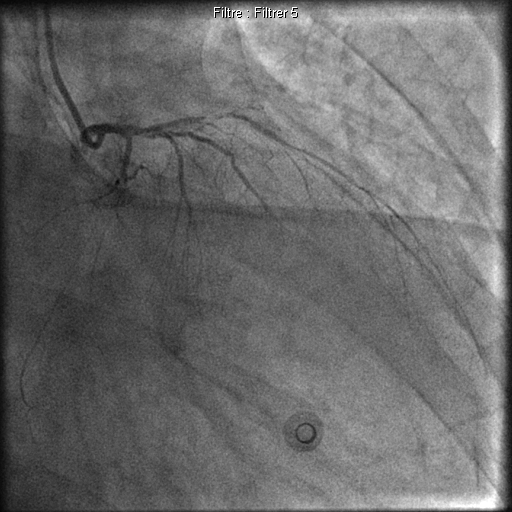 Fréquence de lésions complexes plus élevé chez les patients > 75 ans
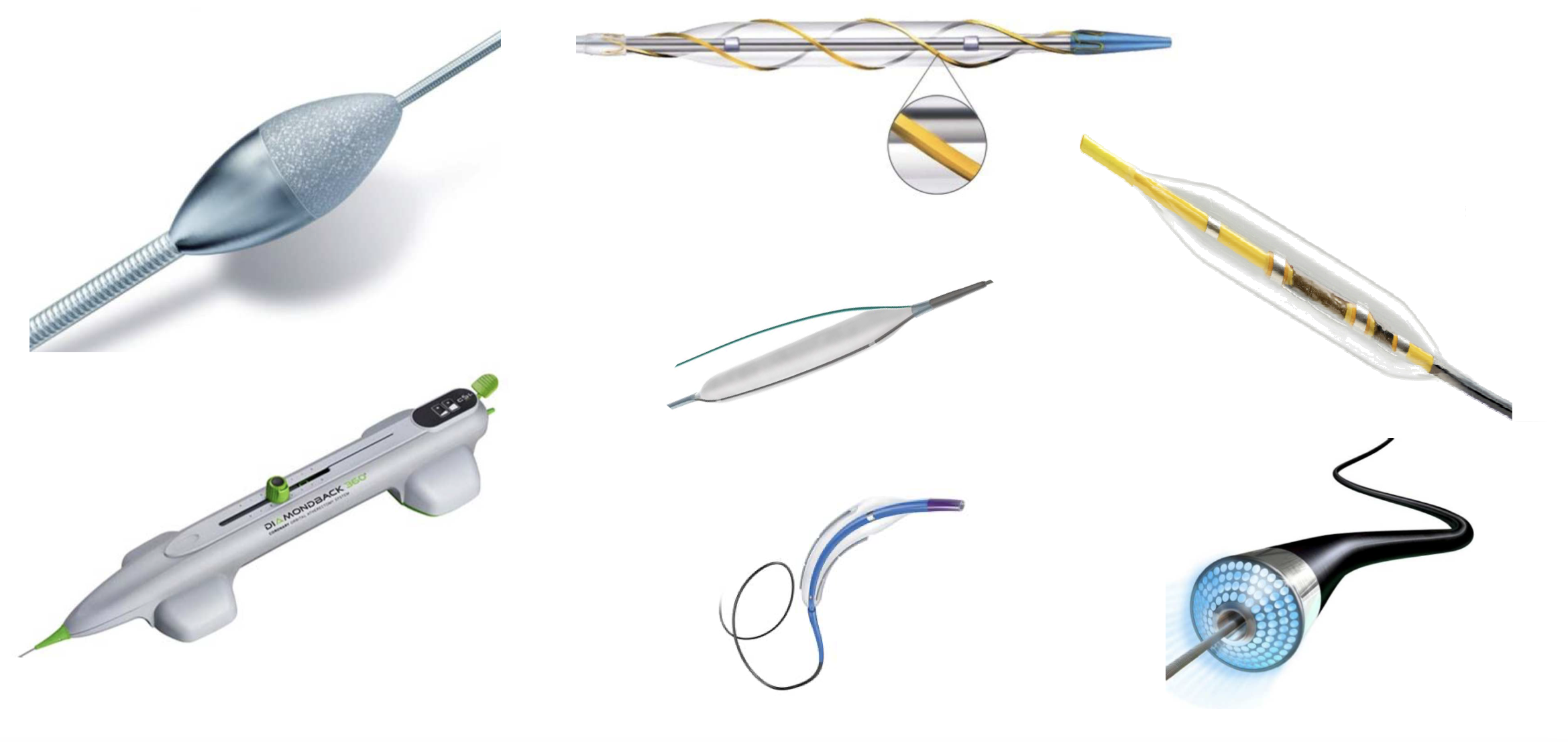 La maladie coronaire athéromateuse
Diminution de la mortalité cardiovasculaire depuis les années 2000
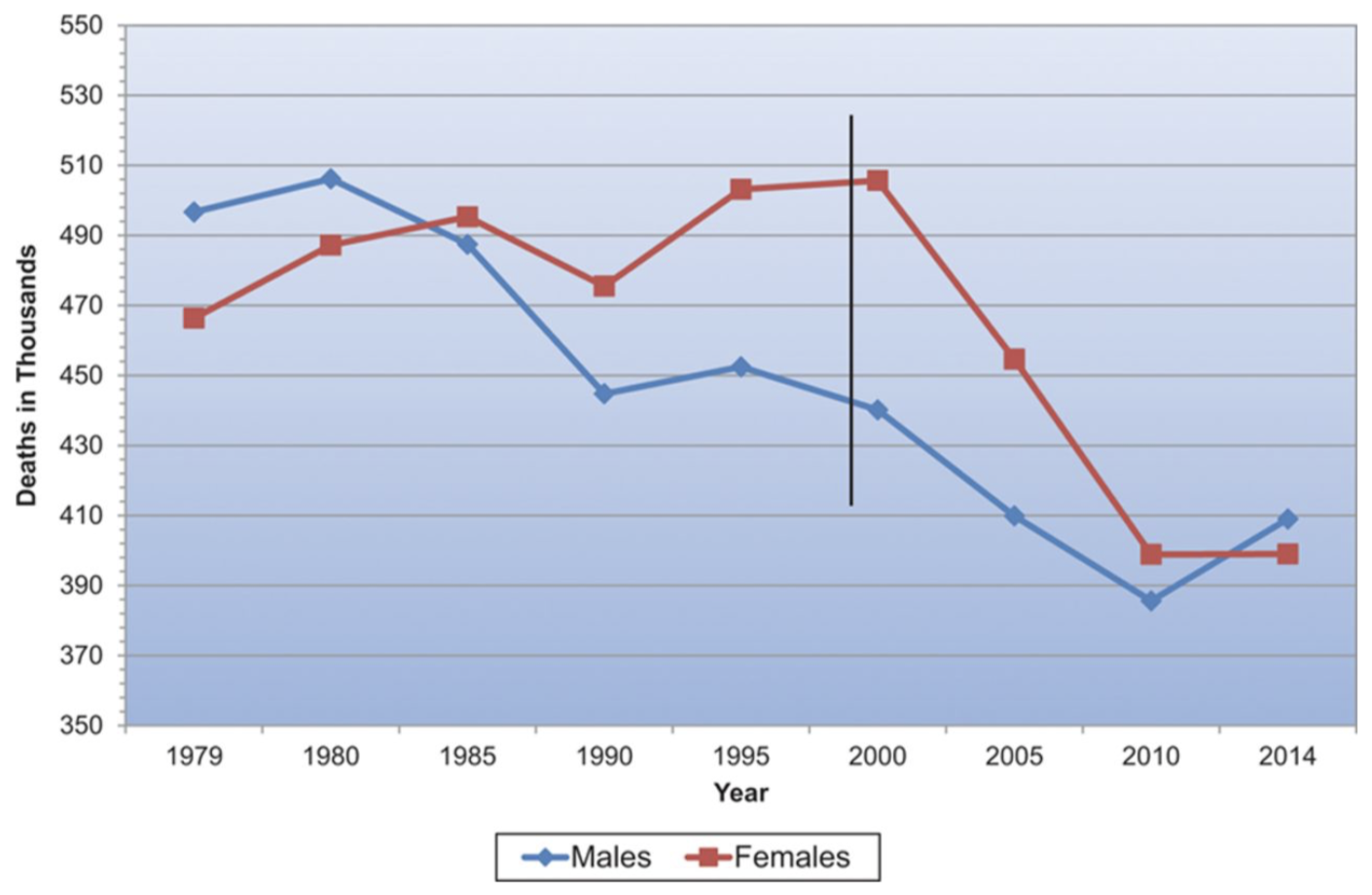 Circulation. 2017;135:e146–e603
Cas clinique
Patiente de 90ans, Vit à domicile (maison +jardin)

ATCD:
Une hypertension artérielle
Insuffisance cardiaque gauche, fibrillation auriculaire 

Clinique:Adressé aux urgences pour DT constrictives depuis 3 heures et       dyspnée de repos
Depuis 1 semaine angor au moindre effort l’empêchant de jardiner,
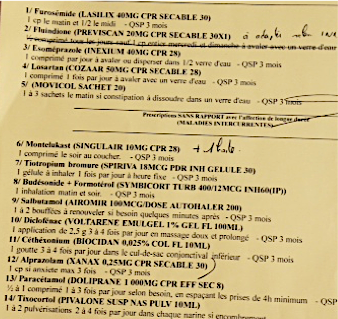 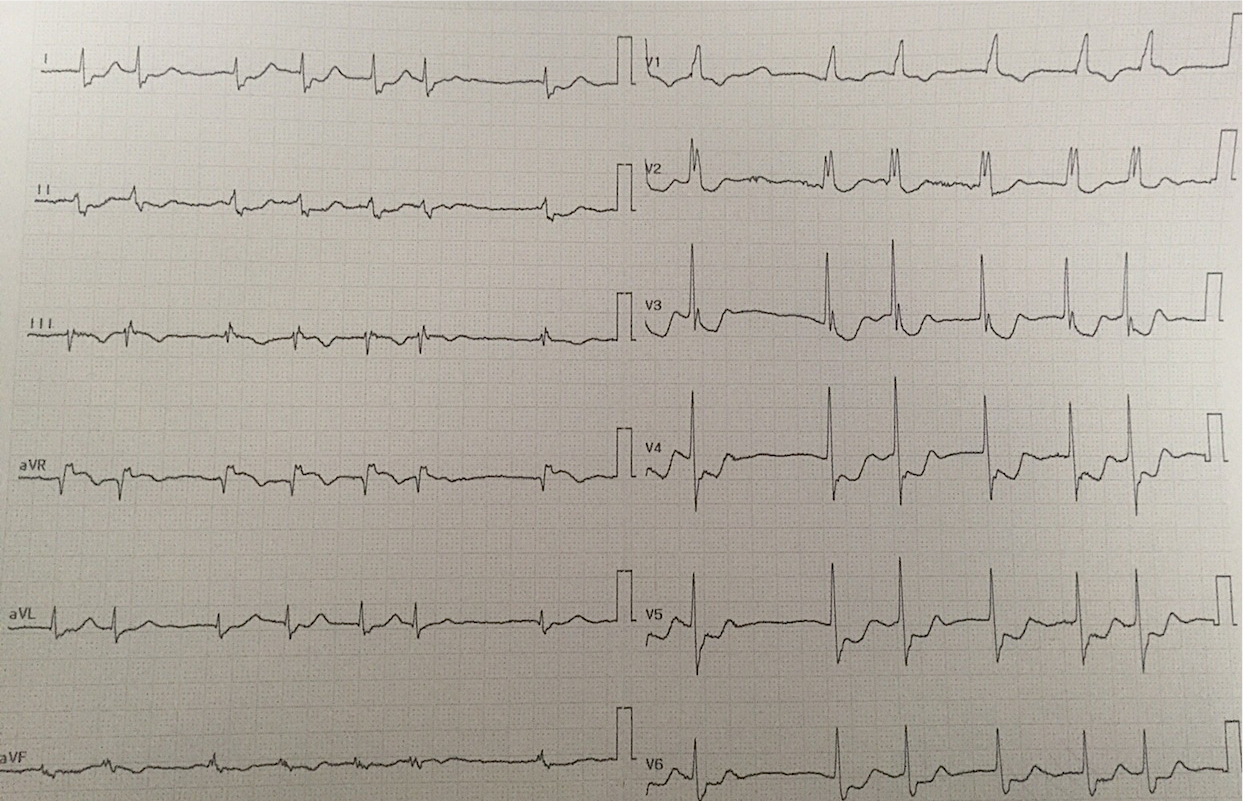 https://www.socrative.com
Nom de la salle: DIDIER5359
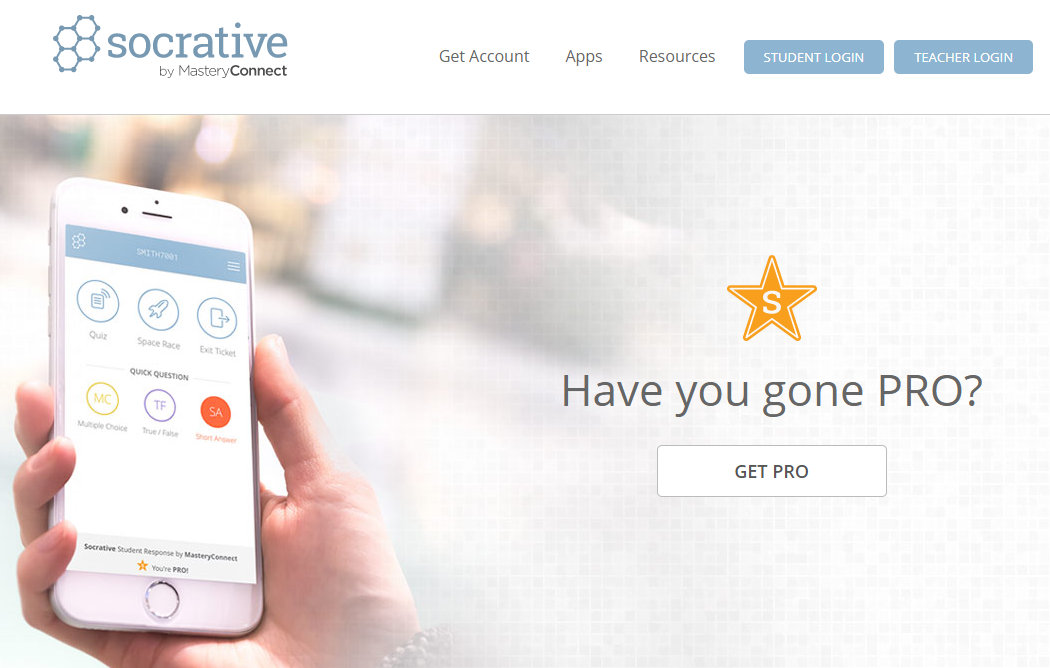 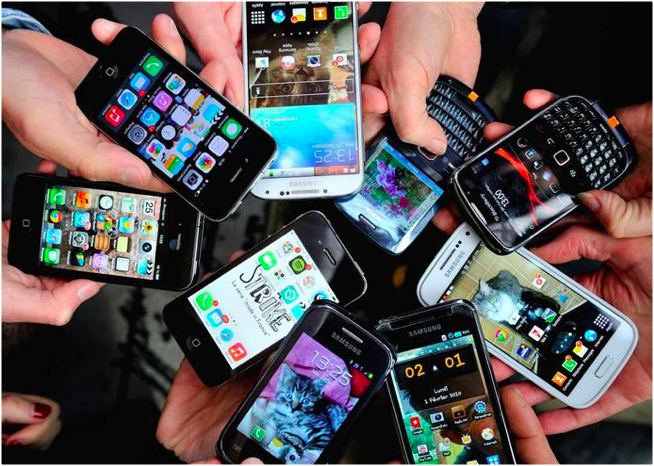 Question 3: Quel(s) est (sont) votre (ou vos) diagnostic(s)?
Une fibrillation auriculaire + cupule digitalique
Une poussée d’insuffisance cardiaque gauche sur hypertrophie ventriculaire gauche 
Un angor d’effort
Un syndrome coronarien ST+
Un syndrome coronarien ST-
https://www.socrative.com
Nom de la salle: DIDIER5359
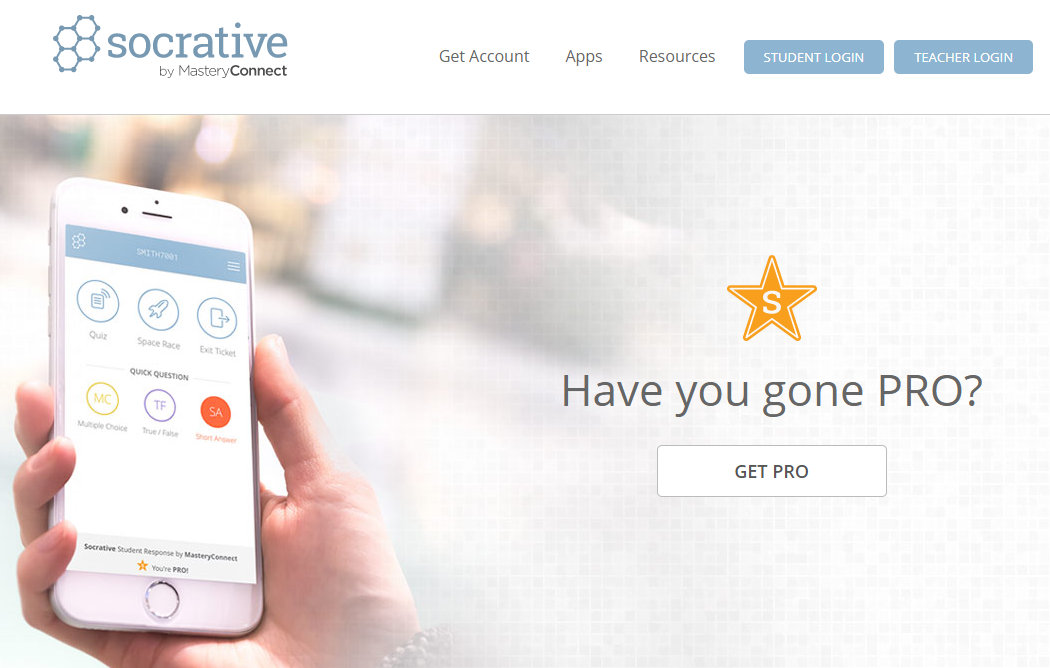 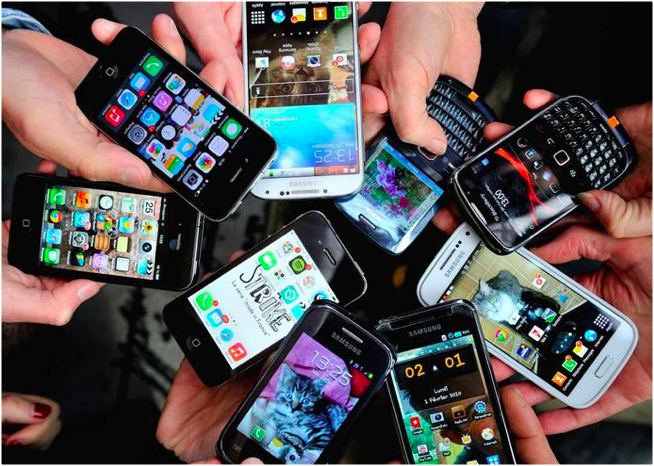 Question 4: La prise en charge du syndrome coronarien aigu: Les recommandations Européennes de cardiologie proposent une prise en charge différente pour les patients de + de 80 ans par rapport aux patients de - de 75 ans.
1. Vrai 


2. Faux
La prise en charge du syndrome coronarien aigu: Les recommandations Européennes de cardiologie proposent une prise en charge différente pour les patients de + de 80 ans par rapport aux patients de - de 75 ans.
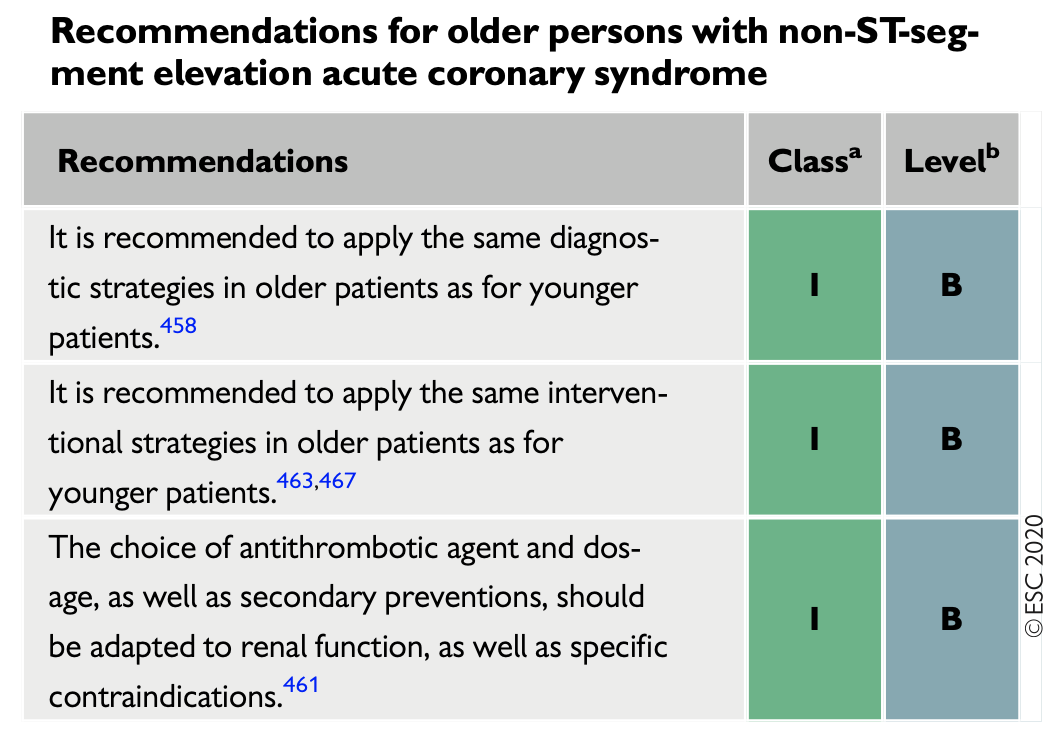 Syndrome coronarien aigus patient > 80ans
Mortalité
Insuff cardiaque
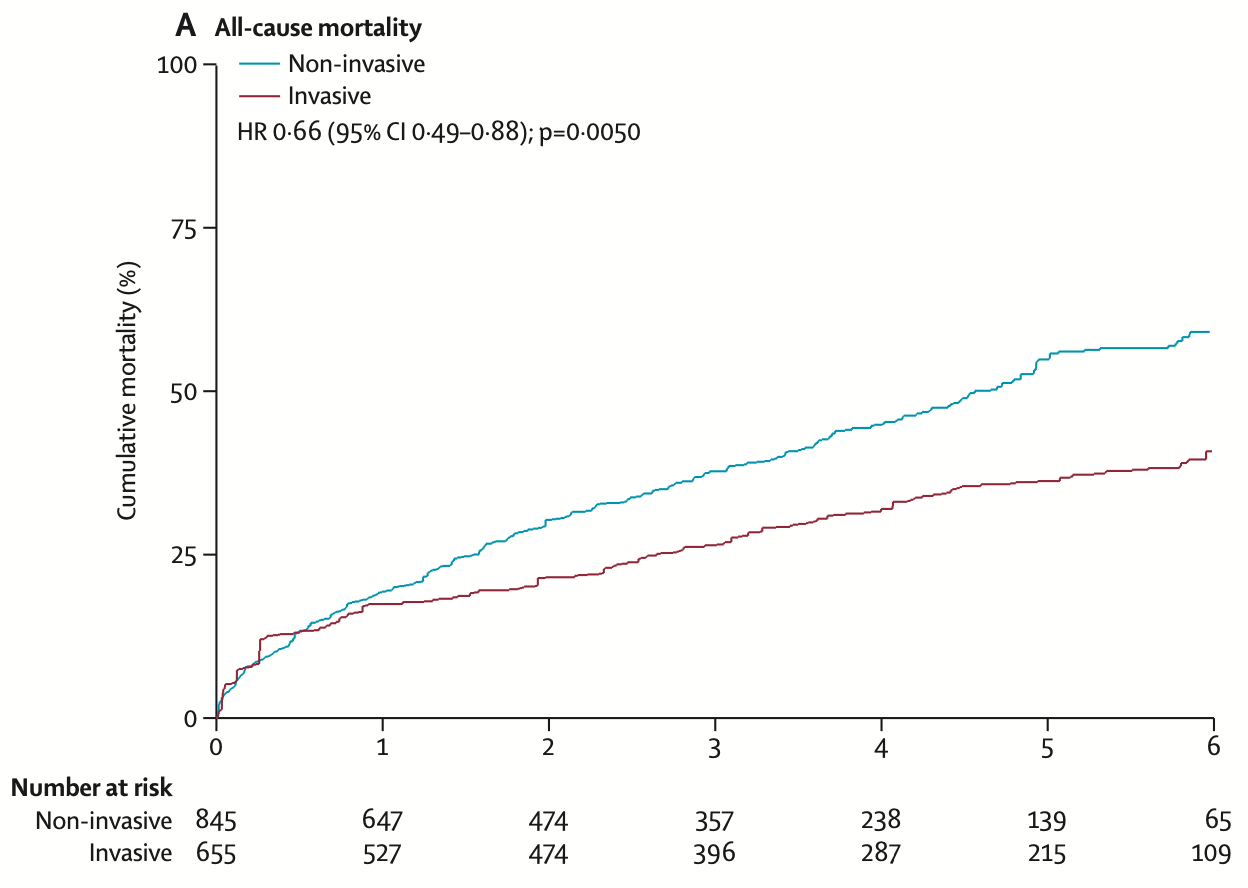 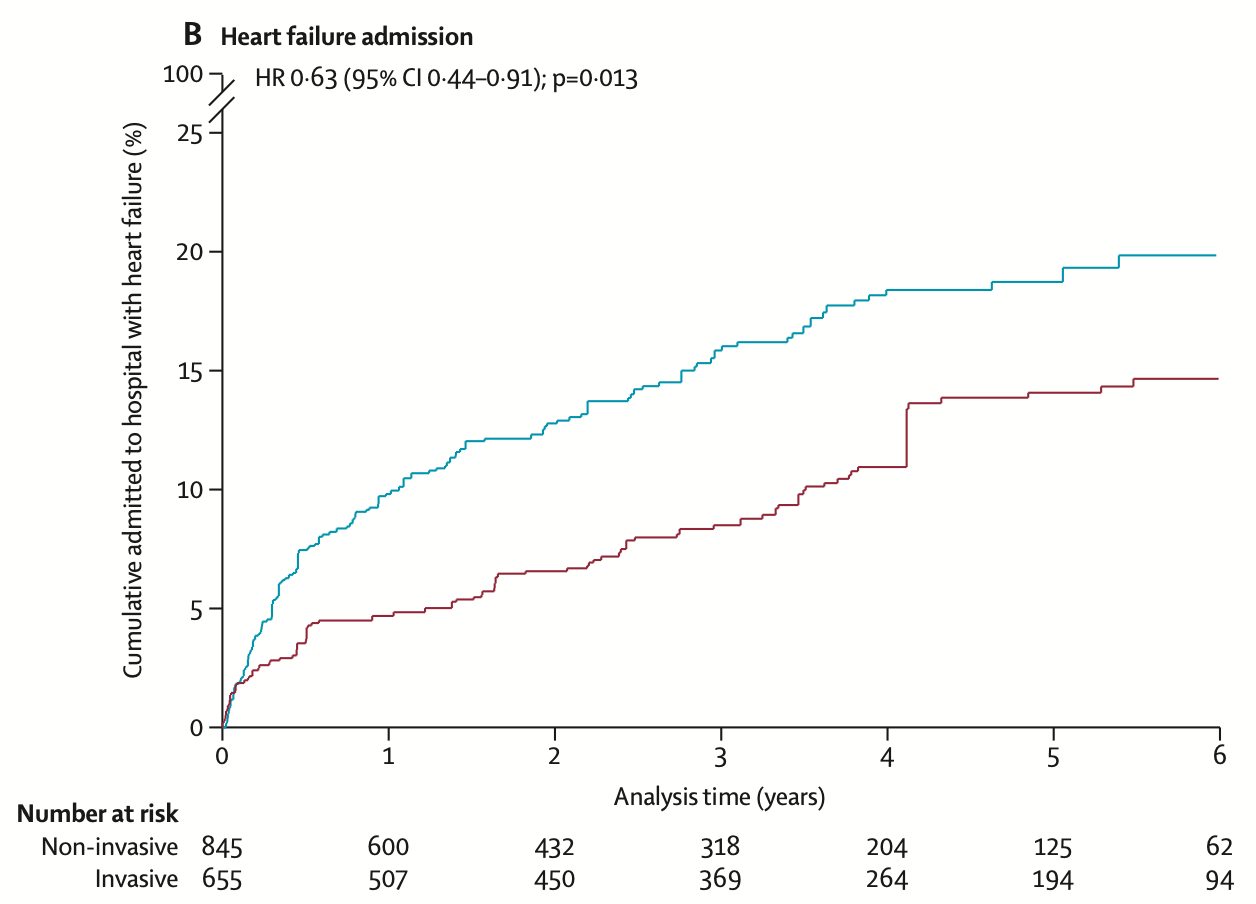 Lancet 2020; 396: 623–34
Antiagrégants plaquettaires et patients > 75 ans
Les patients > 75 ans sont à haut risque ischémique et hémorragique
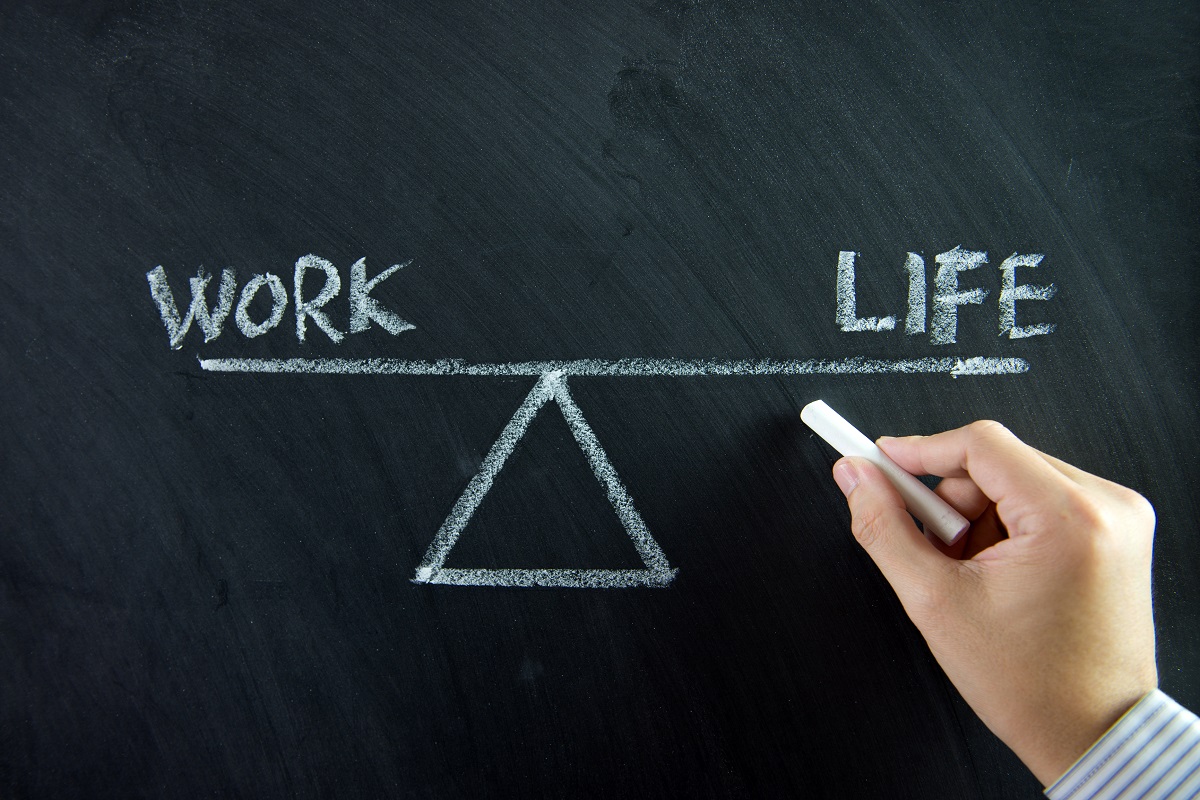 Hémorragie
Ischémie
Facteurs associés au risque de saignement post stent
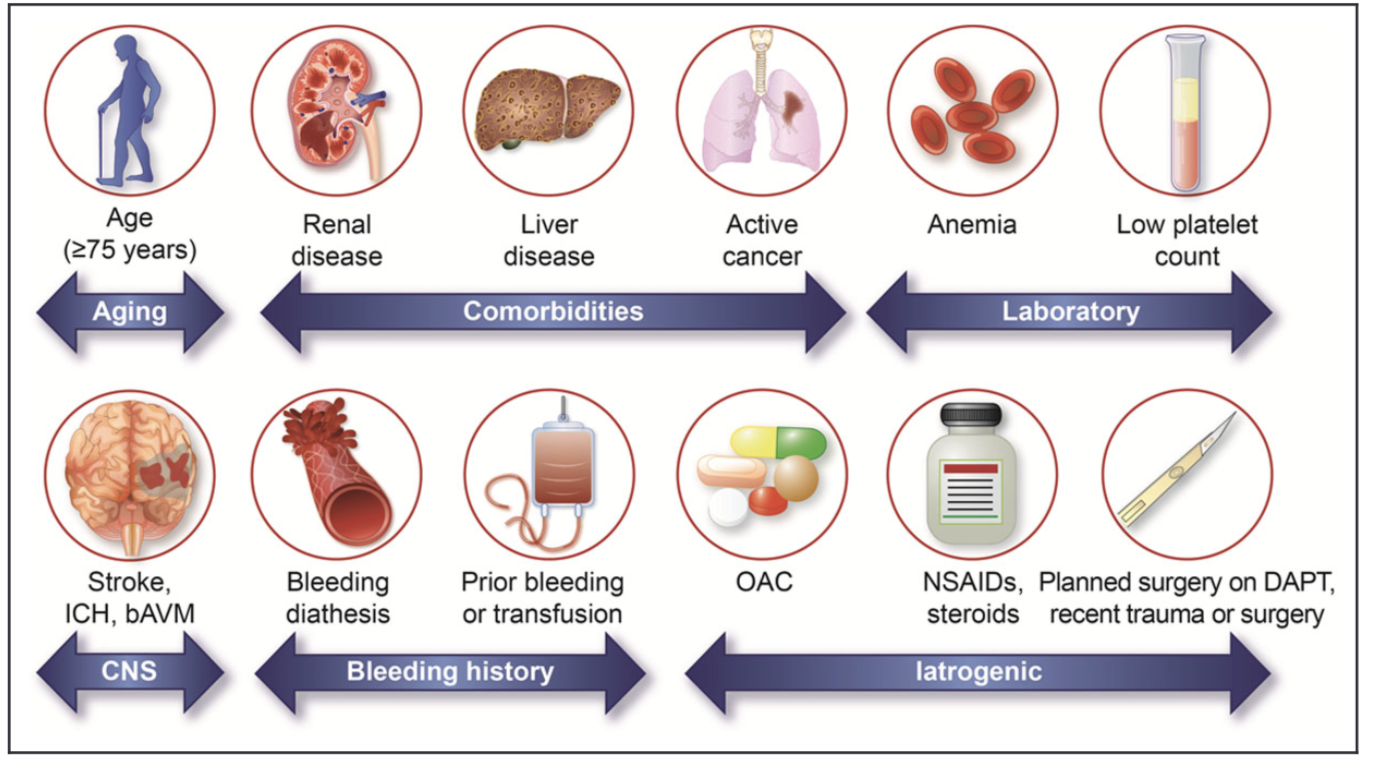 CirculationVolume 140, Issue 3, 16 July 2019; Pages 240-261
Antiagrégants plaquettaires et patients > 75 ans
Angor stable
Syndrome coronarien aigu
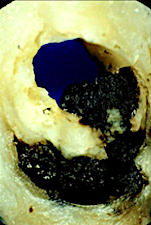 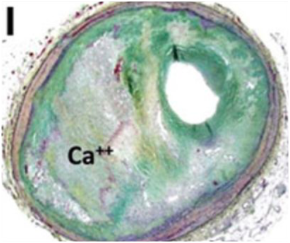 x
Clopidogrel ou Ticagrelor
Clopidogrel
Prasugrel
Conclusions
Patient > 75 ans est un patient à haut risque ischémique et à haut risque hémorragique 

La gravité du pronostic est sous tendue par les comorbidités 

Leur prise en charge ne doit pas différer du sujet plus jeune en terme 
de stratégie invasive si état général conservé

Balance bénéfice risque varie dans le cas d’un angor et d’un syndrome coronarien aigu